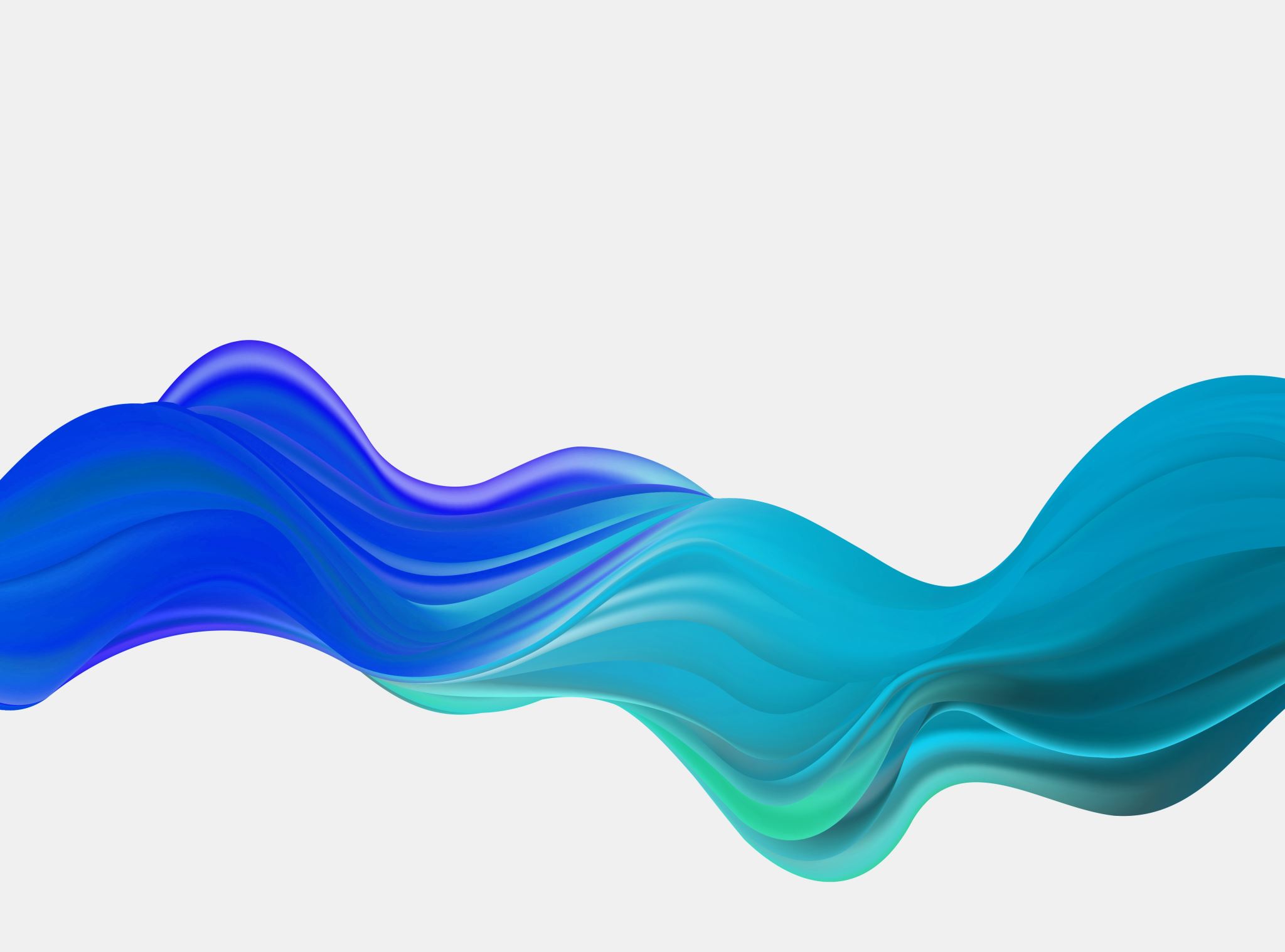 বিসমিল্লাহির রহমানির রহিমশা’বান মাস ও                মধ্য শা’বান।
আসসালামু’আলাইকুম ওয়া রাহমাতুল্লাহী ওয়া বারাকাতুহ
শা’বান মাস কেনো বলা হয়ঃ
আরবিতে এই মাসের পূর্ণ নাম হলো ‘আশ শাবানুল মুআজজম’ অর্থ মহান শাবান মাস। 
‘শাবান’ শব্দের অর্থ দূরে ও কাছে, মিলন ও বিচ্ছেদ এবং সংশোধন বা সুশৃঙ্খলা ও ফ্যাসাদ বা বিশৃঙ্খলা। 
শাবান মানে দুটি শাখা বা সাদৃশ্যপূর্ণ ও বৈশাদৃশ্যপূর্ণ। বিপরীতধর্মী দুটি বৈশিষ্ট্য এর মধ্যে বিদ্যমান রয়েছে। এ যেন একই অঙ্গে দুটি রূপ। যেমন দুটি শাখা ভিন্ন হলেও একই কাণ্ড মূলে মিলিত; হাতের পঞ্চ আঙুল ভিন্ন ভিন্ন কিন্তু একই সঙ্গে কাজ করে। অর্থাৎ ভিন্নতায়ও ঐক্য। 
শাবানের আরেকটি অর্থ হলো মধ্যবর্তী সুস্পষ্ট। যেহেতু এই মাসটি রজব ও রমজানের মধ্যবর্তী, তাই এই মাসকে শাবান মাস নামকরণ করা হয়। (লিসানুল আরব, ইবনে মানজুর রহ.)।
শা’বান মাসের আমলঃ
আয়েশা রা. বলেছেন, নবী সা. শা’বান মাসের ন্যায় এত অধিক (নফল) রোযা আর কোন মাসে রাখতেন না। তিনি শা’বান মাসের প্রায় পুরোটাই রোযা রাখতেন। তিনি সকলকে এই আদেশ দিতেন যে, তোমরা যতদূর আমলের শক্তি রাখ, ঠিক ততটুকুই কর। আল্লাহ (সওয়াব দানে) অপারগ নন যতক্ষন না তোমরা অক্ষম হয়ে পড়। নবী সা.এর নিকট সর্বাধিক প্রিয় হল এমন নামায - যা অব্যাহতভাবে আদায় করা হয় - পরিমানে তা যত কমই হোক না কেন। নবী সা.এর অভ্যাস ছিল - যখন তিনি কোন (নফল) নামায পড়তেন পরবর্তীতে তা অব্যাহত রাখতেন। সহীহ আল বুখারী
শা’বান মাসের আমলঃ
শা’বান মাসে বান্দার আমল আল্লাহর দরবারে পেশ করা হয়; এজন্য এই মাসে বেশি বেশি নফল সিয়াম পালন করা উচিত। নাসাঈ, আস-সুনান ৪/২০১; আহমাদ, আল-মুসনাদ ৫/২০১।

আবু হুরায়রা রা. থেকে বর্ণিত। রাসূল সা. বলেছেন: শা’বান মাসের অর্ধাংশ যখন অবশিষ্ট থাকে তখন তোমরা আর রোযা রেখো না। আল জামে আত তিরমিযী
১। আমলনামা পেশ করা হয় প্রতিদিন সকাল ও সন্ধ্যায়
২। সাপ্তাহিক
৩। বাৎসরিক
৪। হাসরের মাঠে

আবু হুরায়রা রাদিয়াল্লাহু আনহু থেকে বর্ণিত, রাসূলুল্লাহ সাল্লাল্লাহু আলাইহি ওয়াসাল্লাম বলেছেন:
“পালাবদল করে রাত ও দিনের ফিরিশতাগণ তোমাদের নিকট আগমন করে এবং তারা ফজর ও আসর সালাতে একত্র হয়। অতঃপর তোমাদের মাঝে রাত যাপনকারীগণ ওপরে ওঠে, আল্লাহ তাদেরকে জিজ্ঞাসা করেন, অথচ তিনি তাদের চেয়ে বেশি জানেন, আমার বান্দাদের কীভাবে রেখে এসেছে? তারা বলে: আমরা তাদেরকে সালাত পড়া অবস্থায় রেখে এসেছি, যখন গিয়েছি তারা সালাত আদায় করছিল”। (সহীহ বুখারী ও মুসলিম) হাদীসটি সহীহ।

সাপ্তাহিক আমল পেশ করা হয় সোমবার ও বৃহস্পতিবারে। হাদিসে এসেছে, এই দুই দিন রাসুল (সা.) রোজা রাখতেন। আবু হুরায়রা (রা.) বর্ণনা মতে, রাসুল (সা.) বলেন, ‘প্রতি সপ্তাহে সোমবার ও বৃহস্পতিবার (আল্লাহ তায়ালার কাছে) আমল পেশ করা হয়। তখন আল্লাহ তায়ালা তার মুমিন বান্দাদের ক্ষমা করে দেন। কিন্তু যে দুই ব্যক্তির পারস্পরিক হিংসা-দ্বেষ আছে, তাদের ক্ষমা করা হয় না। ’ (মুসলিম, হাদিস নং : ২৫৬৫, তিরমিজি, হাদিস নং : ৭৪৭)

উসামা ইবনে যায়দ (রা.) থেকে বর্ণিত একটি হাদিসে আছে, ‘রজব ও রমজানের মধ্যবর্তী মাস । কিন্তু মানুষ এ মাসের ব্যাপারে উদাসীন থাকে। এ মাসে আল্লাহর কাছে বান্দার আমল পেশ করা হয়। অতএব আমি চাই, আমার রোজাবস্থায় আল্লাহর কাছে আমার আমল পেশ করা হোক। (নাসাঈ)

পৃথিবী তার রবের নূরে উদ্ভাসিত হয়ে উঠবে, আমলনামা এনে হাজির করা হবে, নবী-রসূল ও সমস্ত সাক্ষীদেরও  হাজির করা হবে৷ মানুষের মধ্যে সঠিকভাবে ইনসাফ মত ফায়সালা করে দেয়া হবে, তাদের ওপর কোন জুলুম হবে না৷
এবং প্রত্যেক প্রাণীকে তার কৃতকর্ম অনুসারে পুরোপুরি প্রতিদান দেয়া হবে৷ মানুষ যা করে আল্লাহ তা খুব ভাল করে জানেন৷ সূরা যুমারঃ৬৯-৭০
 প্রত্যেক মানুষের ভালমন্দ কাজের নিদর্শন আমি তার গলায় ঝুলিয়ে রেখেছি এবং কিয়ামতের দিন তার জন্য বের করবো একটি লিখন, যাকে সে খোলা কিতাবের আকারে পাবে৷ পড়ো, নিজের আমলনামা, আজ নিজের হিসেব করার জন্য তুমি নিজেই যথেষ্ট৷  বনী ইসরাইলঃ১৩-১৪
আমল করলে কি হবেঃ
হাদীসে কুদসীতে এসেছে, মহান আল্লাহ তা’লা বলেন, বান্দা যখন আমার দিকে এক বিঘত অগ্রসর হয়, আমি তখন তার দিকে এক হাত এগিয়ে যাই। আর যখন সে আমার দিকে একহাত অগ্রসর হয়, আমি তার দিকে এক কায়া পরিমাণ এগিয়ে যাই। আর সে যখন আমার দিকে হেঁটে আসে আমি তার দিকে দৌড়ে যাই। 
সহীহ আল বুখারী

রাসূল সাল্লাল্লাহু আ’লাইহি ওয়াসাল্লাম বলেছেন:
আল্লাহ তা’লা বলেন, হে আদম সন্তান! তুমি নিজেকে আমার ইবাদাতের জন্য মুক্ত করে দাও, আমি তোমার বক্ষকে ঐশ্বর্য ও অভাবহীনতা দিয়ে পূর্ণ করে দিব। তোমার দারিদ্র ও অভাব দূর করে দিব। আর যদি তা না করো, তবে আমি তোমার অন্তরকে ব্যস্ততা দিয়ে পূর্ণ করবো এবং তোমার দারিদ্র দূর করব না।
আল জামে আত তিরমিযী ও ইবনে মাজা
মহান আল্লাহ সুবহান বলেছেন:
وَسَارِعُوا إِلَى مَغْفِرَةٍ مِنْ رَبِّكُمْ وَجَنَّةٍ عَرْضُهَا السَّمَاوَاتُ وَالْأَرْضُ أُعِدَّتْ لِلْمُتَّقِينَ  
সেই পথে তীব্র গতিতে এগিয়ে চলো যা তোমাদের প্রতিপালকের ক্ষমা এবং আকাশ ও পৃথিবীর সমান প্রশস্ত জান্নাতের দিকে চলে গিয়েছে এবং যা সেই আল্লাহভীরু লোকদের জন্য প্রস্তুত করা হয়েছে।  সূরা আলে ইমরান: ১৩৩

হে ঈমানদারগণ, আল্লাহ তা’লাকে ভয় কর এবং প্রত্যেক ব্যক্তিই যেন খেয়াল রাখে যে, সে আগামী দিনের জন্য কি ব্যবস্থা রেখেছে। আর তোমরা ভয় করো আল্লাহ তা’লাকে। আল্লাহ নিশ্চিতই তোমাদের সেই সব আমল সম্পর্কে অবহিত যা তোমরা করতে থাকো। তোমরা সেই লোকদের মত হয়ে যেও না যারা আল্লাহকে ভুলে গিয়েছে। ফলে আল্লাহ তাদেরকে আত্মভোলা বানিয়ে দিয়েছেন। এসব লোকেরাই ফাসেক।
সুরা আল হাশর: ১৮-১৯
মধ্য শা’বান (নিসফি শা’বান)
হাদীস শরীফে বলা হয়েছে:
إِنَّ اللَّهَ لَيَطَّلِعُ فِي لَيْلَةِ النِّصْفِ مِنْ شَعْبَانَ فَيَغْفِرُ لِجَمِيعِ خَلْقِهِ إِلا لِمُشْرِكٍ أَوْ مُشَاحِنٍ
মহান আল্লাহ মধ্য শাবানের রাতে তাঁর সৃষ্টির প্রতি দৃষ্টিপাত করেন এবং মুশরিক ও বিদ্বেষ পোষণকারী ব্যতীত সকলকে ক্ষমা করে দেন।’


এ অর্থের হাদীস কাছাকাছি শব্দে ৮ জন সাহাবী: আবূ মূসা আশআরী, আউফ ইবনু মালিক, আব্দুল্লাহ ইবনু আমর, মুয়ায ইবনু জাবাল, আবু সা’লাবা আল-খুশানী, আবূ হুরাইরা, আয়েশা ও আবূ বাকর সিদ্দীক (রাঃ) থেকে বিভিন্ন সনদে বর্ণিত হয়েছে। ইবনু মাজাহ, আস- সুনান ১/৪৪৫; বাযযার, আল-মুসনাদ ১/১৫৭, ২০৭, ৭/১৮৬; শাইখ আলবানী বলেন, ‘‘হাদীসটি সহীহ।
কিছু ভ্রান্তি নিরসনঃ
তিরমিযী শরীফের একটি হাদীসে উল্লেখ আছে:
আয়েশা রা. থেকে বর্ণিত। তিনি বলেন, এক রাতে আমি রাসূল সা.কে হারিয়ে ফেললাম (বিছানায় পেলাম না)। আমি (তাঁর খোঁজে) বের হলাম। এসে দেখি তিনি বাকী গোরস্থানে আছেন। তিনি বলেন: তুমি কি আশংকা করছো আল্লাহ ও তাঁর রাসূল তোমার প্রতি কোন অন্যায় করবেন? আমি বললাম: হে আল্লাহর রাসূল! আমি ধারনা করলাম আপনি আপনার অন্য কোন স্ত্রীর কাছে গিয়েছেন। তিনি বলেন: আল্লাহ তা’লা মধ্য শা’বানের (১৫ তারিখের রাতে) দুনিয়ার নিকটবর্তী আকাশে অবতীর্ণ হন। অতঃপর কালব গোত্রের বকরী পালের লোমের চেয়েও অধিক সংখ্যক লোককে তিনি ক্ষমা করে দেন। (আবওয়াবুস সাওম: ৬৮৭)

কিন্তু এই হাদিসের উল্লেখের পর একথা উল্লেখ আছে যে, আবু ঈসা বলেন: আমি মুহাম্মদ আল-বুখারীকে উক্ত হাদীসকে দুর্বল হাদিস বলতে শুনেছি। তিনি বলেন এই রকম হাদিস অন্য রাবী থেকে শুনেননি।
আবু হুরায়রা রা. থেকে বর্ণিত। রাসূল সা. বলেছেন: মহান ও কল্যাণময় আমাদের প্রতিপালক প্রতি রাতের শেষ-তৃতীয়াংশে দুনিয়ার আসমানে অবতরণ করে বলতে থাকেন, কে আছো যে আমাকে ডাকবে? আমি তার ডাকে সাড়া দেব। কে আছো, যে নিজের অভাব-অনটন দূর করার জন্য আমার কাছে প্রার্থনা করবে? আমি তাকে তা প্রদান করবো এবং কে আছো, যে আমার কাছে ক্ষমা প্রার্থনা করবে? আমি তাকে ক্ষমা করে দেব।
সহীহ আল বুখারী: ১১৪৫
ভাগ্য রজনী কোনটি
নীচের আয়াত দুটো থেকেই জানা যায়,কুর’আন নাযিল হয়েছে বরকতময় রাত ক্বদরের রাতে যা রামাদান মাসের শেষ ১০ দিনের কোন এক রাত। এই রাতটিই হলো ভাগ্য রজনী। আল্লাহ জানিয়েছেন--
হা-মীম। এই সুস্পষ্ট কিতাবের শপথ, আমি এটি এক বরকত ও কল্যাণময় রাতে নাযিল করেছি। কারণ, আমি মানুষকে সতর্ক করতে চেয়েছিলাম। এটি ছিল সেই রাত যাতে প্রত্যেকটি ব্যাপারের বিজ্ঞতাসূচক ফয়সালা আমাদের নির্দেশে প্রকাশ করা হয়ে থাকে। সূরা আদ দুখান: ১-৫
লক্ষ্য করুন এখানে বরকতপূর্ণ রাত হলো সেটা যে রাতে কুর’আন নাযিল হয়েছিল। আমরা সুরা ক্বদর থেকে জানি:
নিশ্চয়ই আমরা এটি (কুর’আন) কদরের রাতে নাযিল করেছি। তুমি কি জান ক্বদরের রাত কি? ক্বদরের রাত্রি হাজার মাস হতে উত্তম।  ফেরেশতা ও রূহ এই রাত্রিতে তাদের আল্লাহর অনুমতিক্রমে সব হুকুম নিয়ে অবতীর্ণ হয়। সেই রাত্রি পুরোপরি শান্তি ও নিরাপত্তার - ফজর উদয় হওয়া পর্যন্ত। সূরা আল ক্বদর: ১-৫
শা’বান মাসে করনীয়

১।   বেশী বেশী সাওম রাখা, মাসের শেষের দিকে যেয়ে না রাখা।
২।  সাওমের মাধ্যমে তাকওয়াকে বৃদ্ধি করা ও আত্মশুদ্ধি আনা।
৩।  সব ধরনের শিরক থেকে নিজেকে মুক্ত রাখা ও কারো প্রতি  
     বিদ্বেষ পোষন করা হতে বিরত থাকা।
৪।  কুর’আন পড়া, বুঝা ও আমল করা।
৫।  বেশী বেশী ইস্তেগফার ও সাদাকা করা
৬। তাহাজ্জুদে অভ্যস্থ, দু’আ করা
৭। নিয়মিত ফরয আমলের যত্ন নেয়া
৮। রমাদানে যা করার চিন্তা করেছি সেই আমল এখন থেকেই  
    কোনটি শুরু করে দেয়া।
***আরবী মাসের আইয়ামে বীদ হিসেবে ১৩,১৪,১৫ তিনটি রোযা রাখলে কোন সমস্যা নেই বরং সাওয়াব হবে এই সাওমে।
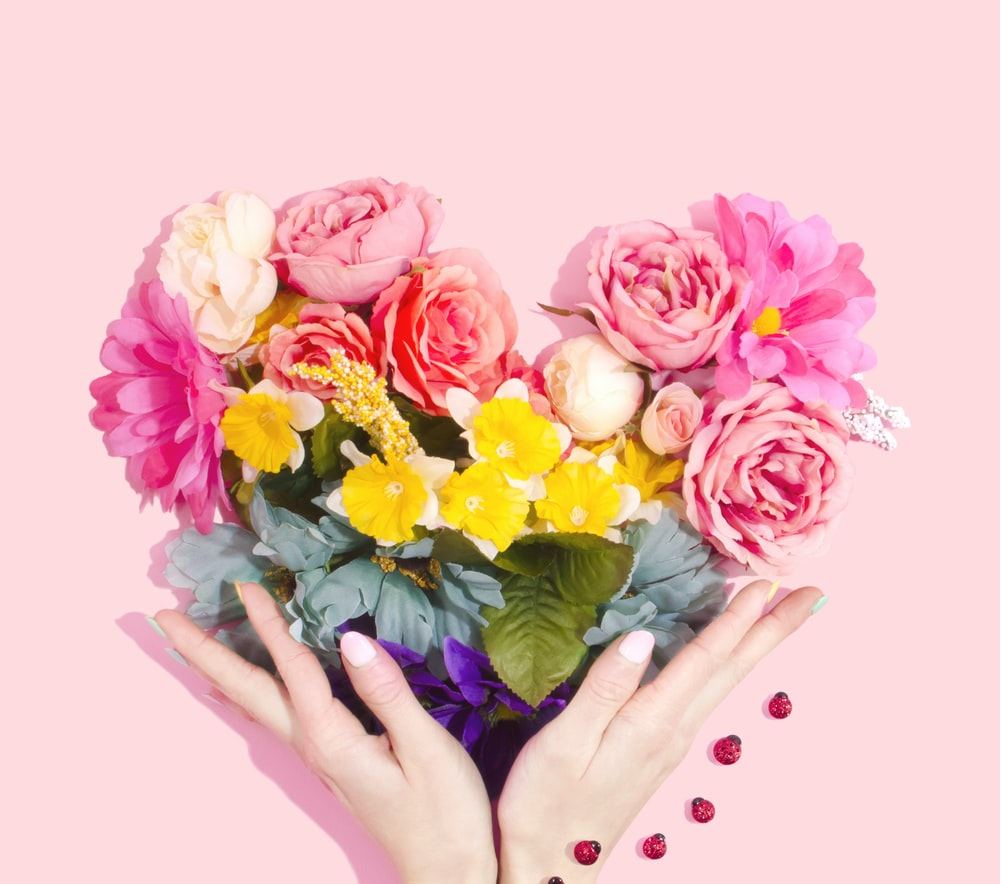 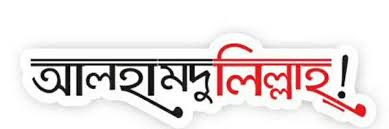 হে ঈমানদারগণ! আল্লাহকে ভয় করো, তাঁর দরবারে নৈকট্য লাভের উপায় অনুসন্ধান করো এবং তাঁর পথে প্রচেষ্টা ও সাধনা করো, সম্ভবত তোমরা সফলকাম হতে পারবে। 
 আল মায়েদাহঃ ৩৫

জাযাকুমুল্লাহি খাইরান।